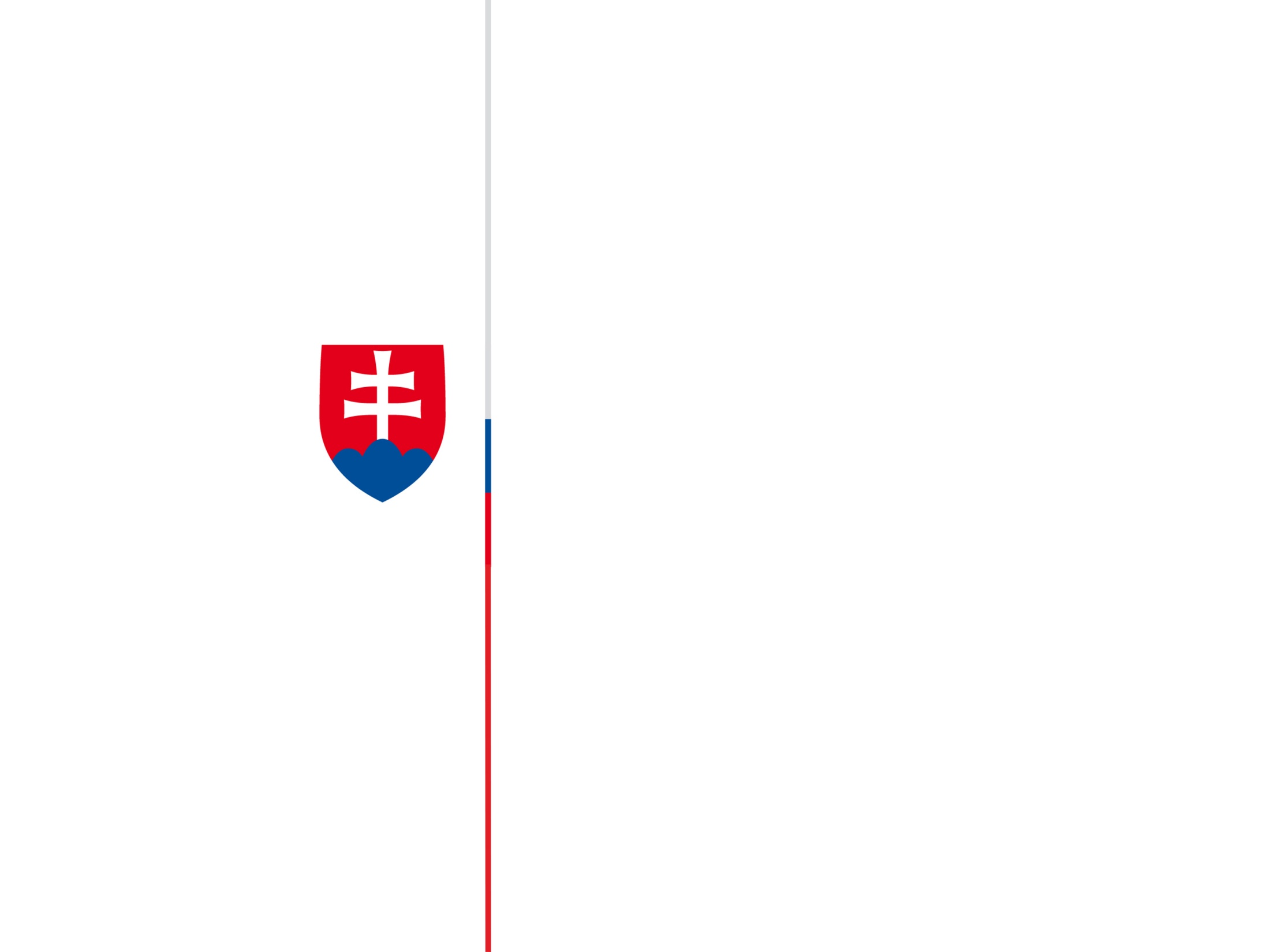 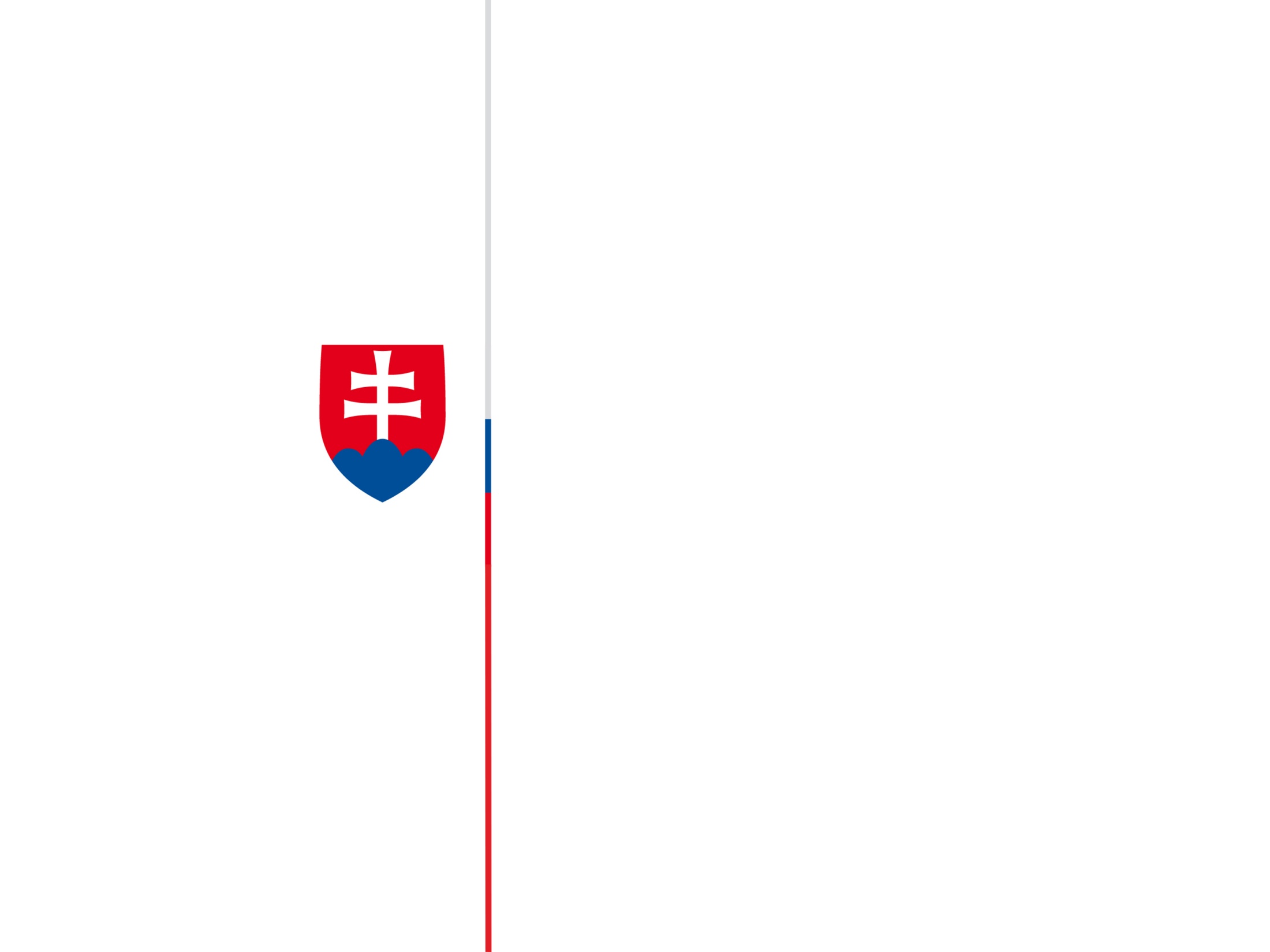 HLAVNÝ
NÁZOV 
PREZENTÁCIE
DEŇ SKÚŠOBNÍCTVA
DEŇ NORMALIZÁCIE
26. október 2021
Ing. Tomáš Miřetinský
odbor metrológie ÚNMS SR
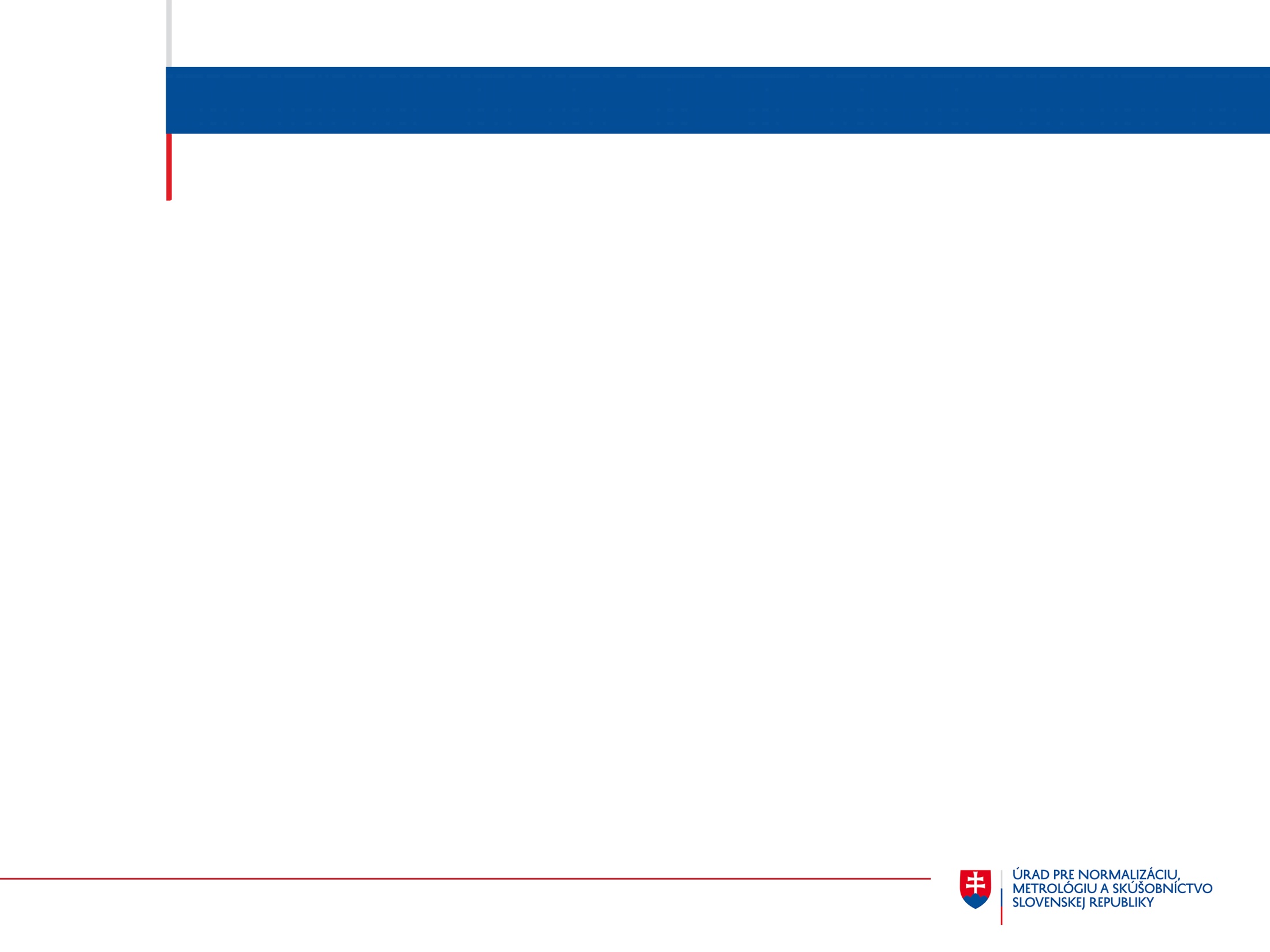 KONCEPČNÉ ZÁMERY
ÚNMS SR identifikoval 6 základných koncepčných zámerov v oblastiach svojej pôsobnosti, a to: 

podpora podnikateľského prostredia, 
zlepšovanie vlastných procesov a zníženie nadmernej administratívnej záťaže,
spravodlivejší a transparentnejší systém výberu pokút,
digitalizácia procesov,
aktívna spolupráca a komunikácia s verejnosťou,
zvýšenie kvality organizácií verejnej správy.
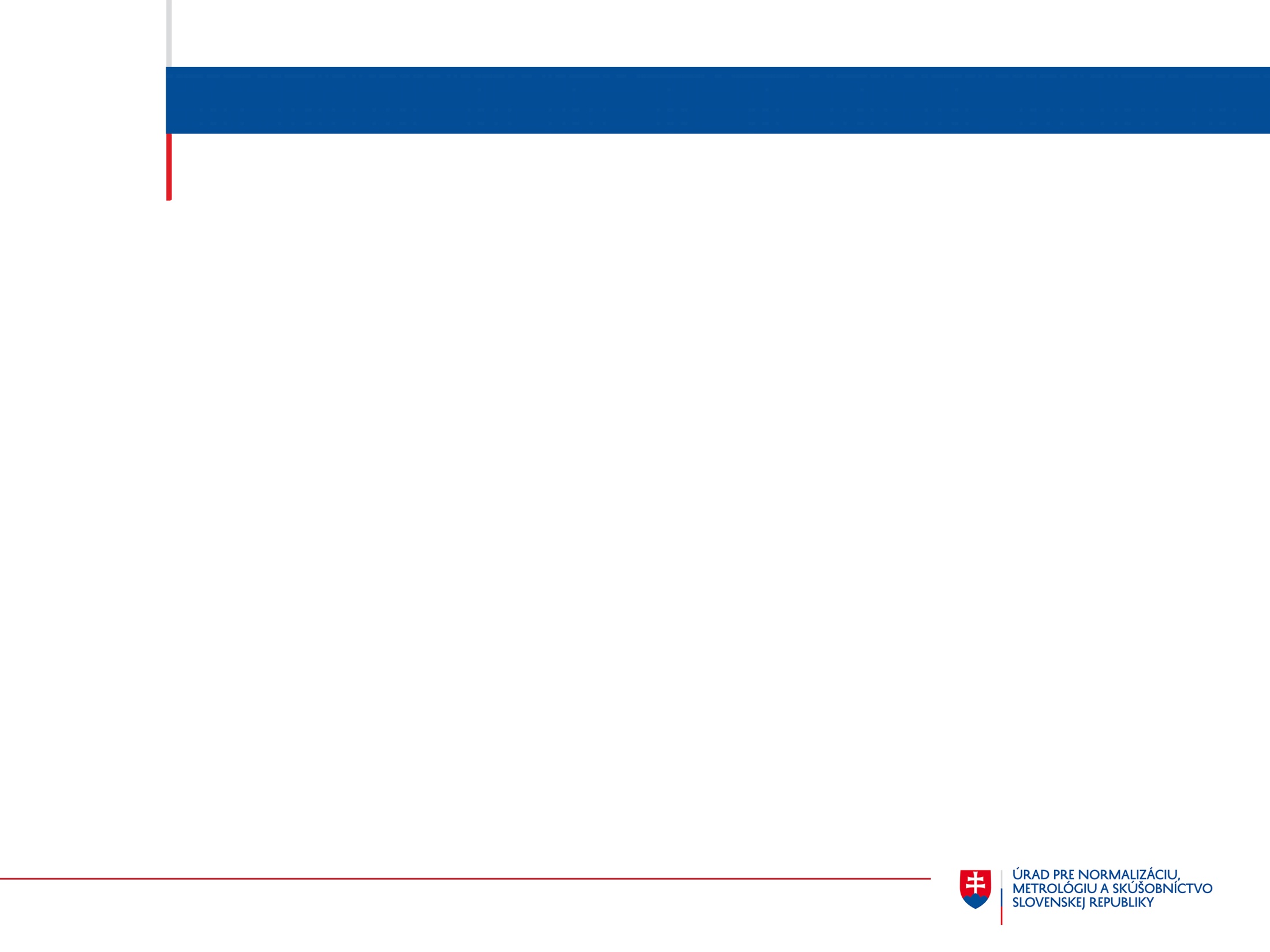 Podpora podnikateľského prostredia
V oblasti metrológie:
 
aplikovať legislatívne zmeny v oblasti metrológie,
podieľať sa na medzinárodnej úrovni na tvorbe predpisov, príručiek a normatívnych dokumentov v oblasti metrológie a metrologickej kontroly,
vytvárať vhodné podmienky na rozvoj národnej metrologickej inštitúcie SMÚ,
rozvíjať metrologickú základňu národných etalónov SR v SMÚ,
prehodnotiť zoznam druhov určených meradiel.
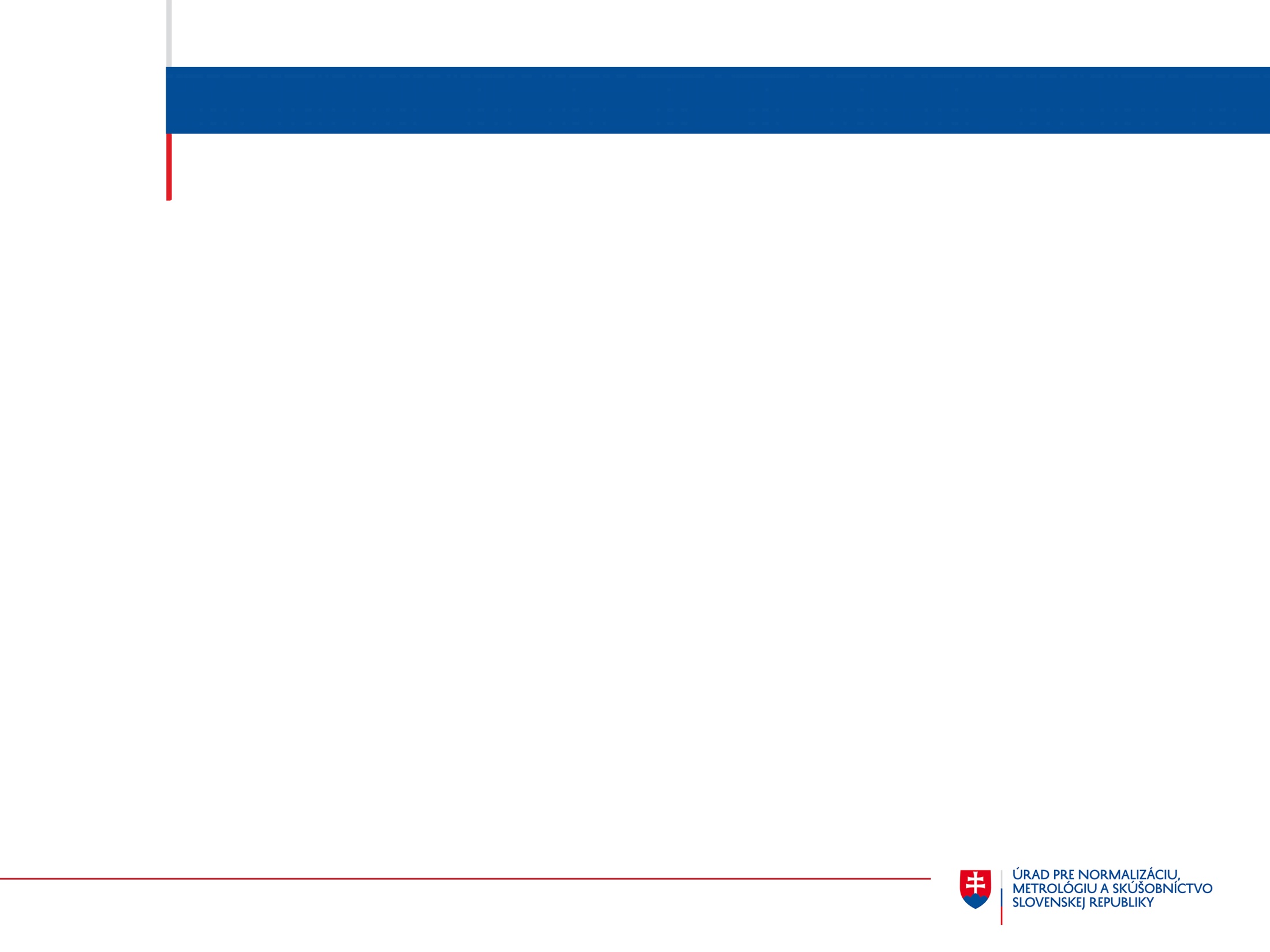 Zlepšovanie vlastných procesov
Analyzovaním a zlepšovaním vlastných procesov prostredníctvom zavedeného systému manažérstva kvality a systému manažérstva proti korupcii znížiť nadmernú administratívnu záťaž tak, aby zmeny pocítili zákazníci ÚNMS SR a v konečnom dôsledku aj spotrebitelia – občania a podnikatelia.

V oblasti metrológie:

Úpravou legislatívnych predpisov v oblasti metrológie znížiť nadmernú administratívnu záťaž v procesoch autorizácie na výkon overovania určených meradiel a na výkon úradného merania a v procesoch registrácie na opravu alebo montáž určených meradiel alebo balenie alebo dovoz označených spotrebiteľských balení.
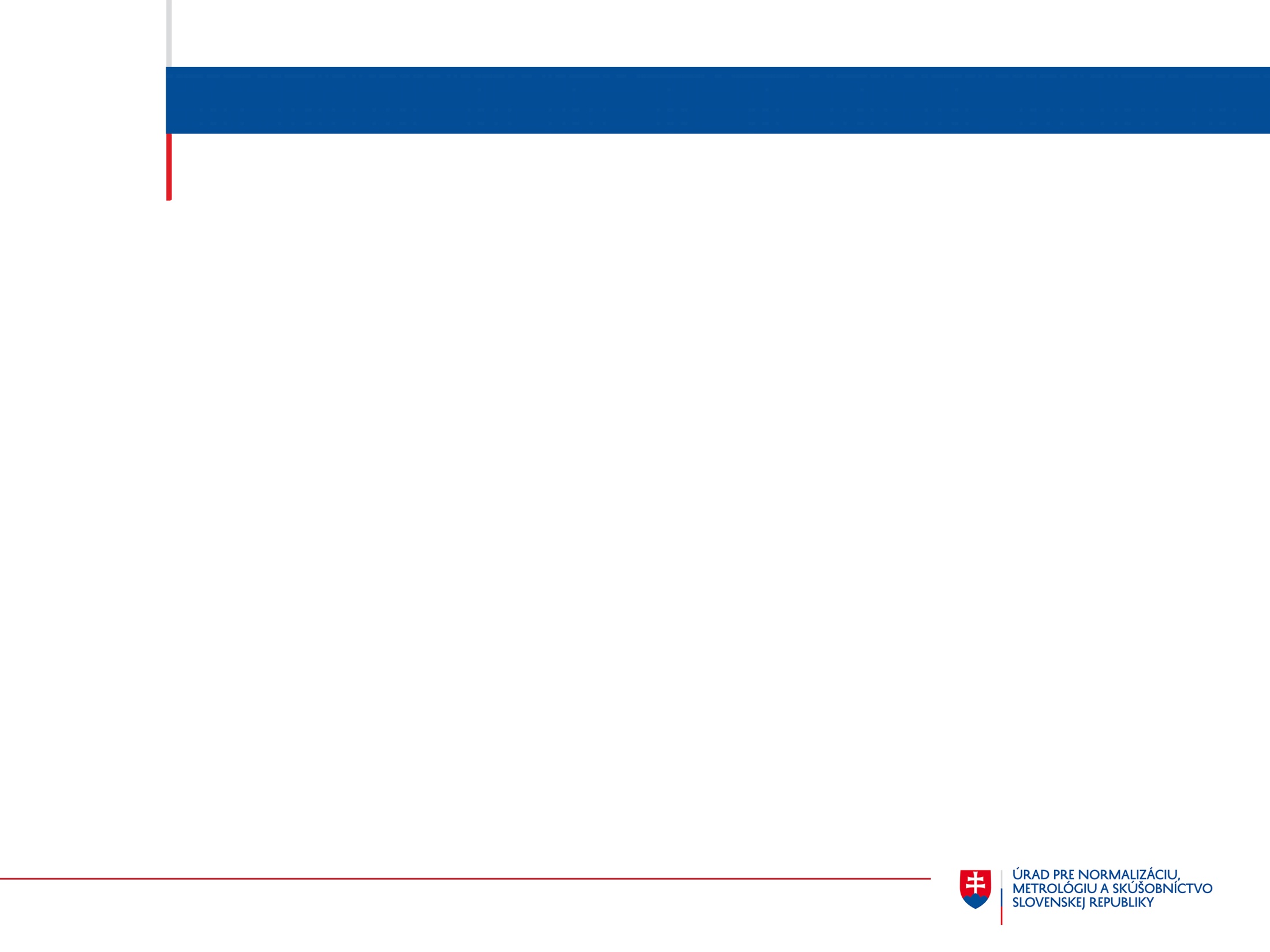 Spravodlivejší a transparentnejší systém výberu pokút
Koncepčným zámerom ÚNMS SR je nastaviť systém výberu pokút tak, aby výška pokuty zodpovedala rozsahu previnenia s cieľom predchádzať preventívnou formou likvidačným pokutám v oblastiach pôsobnosti ÚNMS SR.

V oblasti metrológie:

zabezpečiť kvalitu činností SMI,
zvýšiť spravodlivosť a efektívnosť systému výberu pokút.
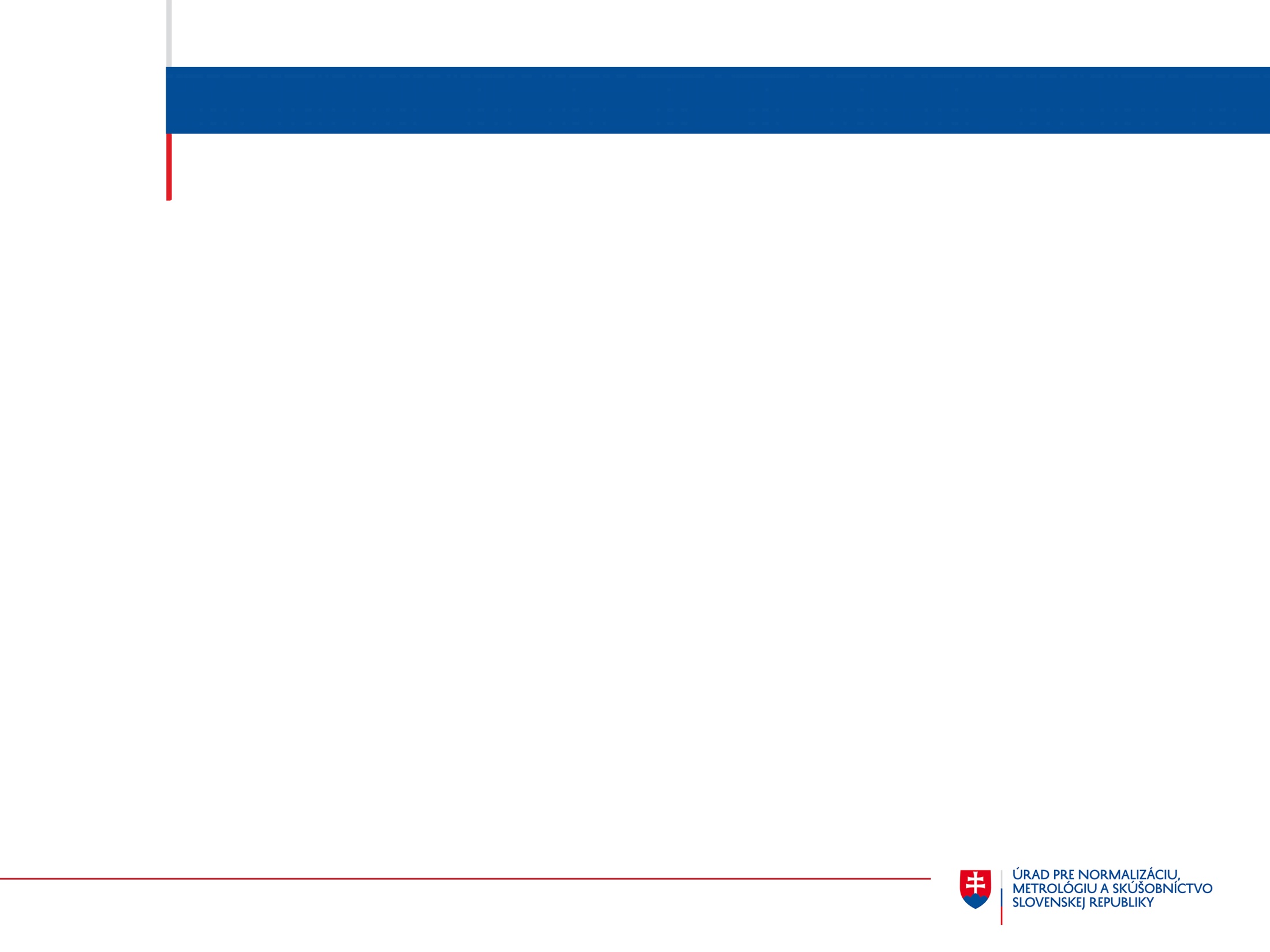 Digitalizácia procesov
ÚNMS SR chce, s cieľom postupného modernizovania poskytovaných služieb, aplikovať moderné informačné technológie v oblastiach ním regulovaných a z toho dôvodu sa ÚNMS SR plánuje zapájať do výziev súvisiacich s celoplošnou digitalizáciou verejnej správy.

V oblasti metrológie:
 
implementovať do praxe informačný systém,
zvýšiť úroveň digitalizácie.
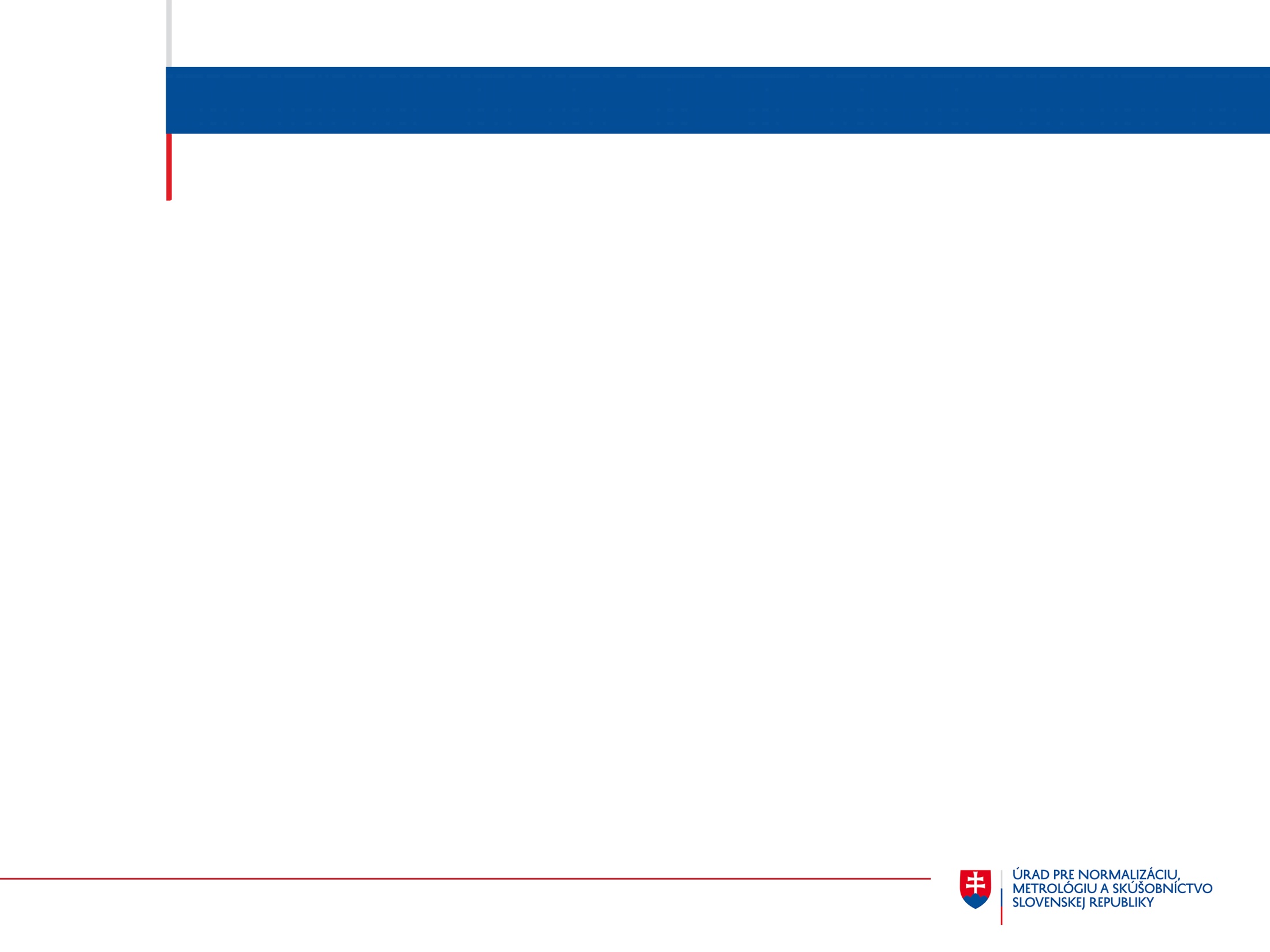 Aktívna spolupráca a komunikácia s verejnosťou
Cieľom ÚNMS SR je aktívne zapájanie odbornej verejnosti v oblastiach, ktoré zastrešuje s flexibilným reagovaním na aktuálne požiadavky trhu a následným aplikovaním týchto požiadaviek do legislatívy, ako i zvýšená angažovanosť ÚNMS SR pri zjednodušovaní komunikácie smerom k verejnosti, a to napríklad prostredníctvom prehľadného a jednoduchého užívateľsky prístupného webového sídla ÚNMS SR. ÚNMS SR chce byť dobrým partnerom pre občanov v oblastiach, ktoré v zmysle kompetenčného zákona a iných všeobecne záväzných právnych predpisov zastrešuje.

V oblasti metrológie:
 
podporovať prostredníctvom úloh rozvoja metrológie prenos informácií,
analyzovať a vyhodnocovať požiadavky podnikateľskej sféry,
podporovať činnosť odborných metrologických združení pôsobiacich v SR,
aktívne spolupracovať s vysokými školami, príslušnými rezortmi a priemyselnými podnikmi v oblasti vzdelávania.
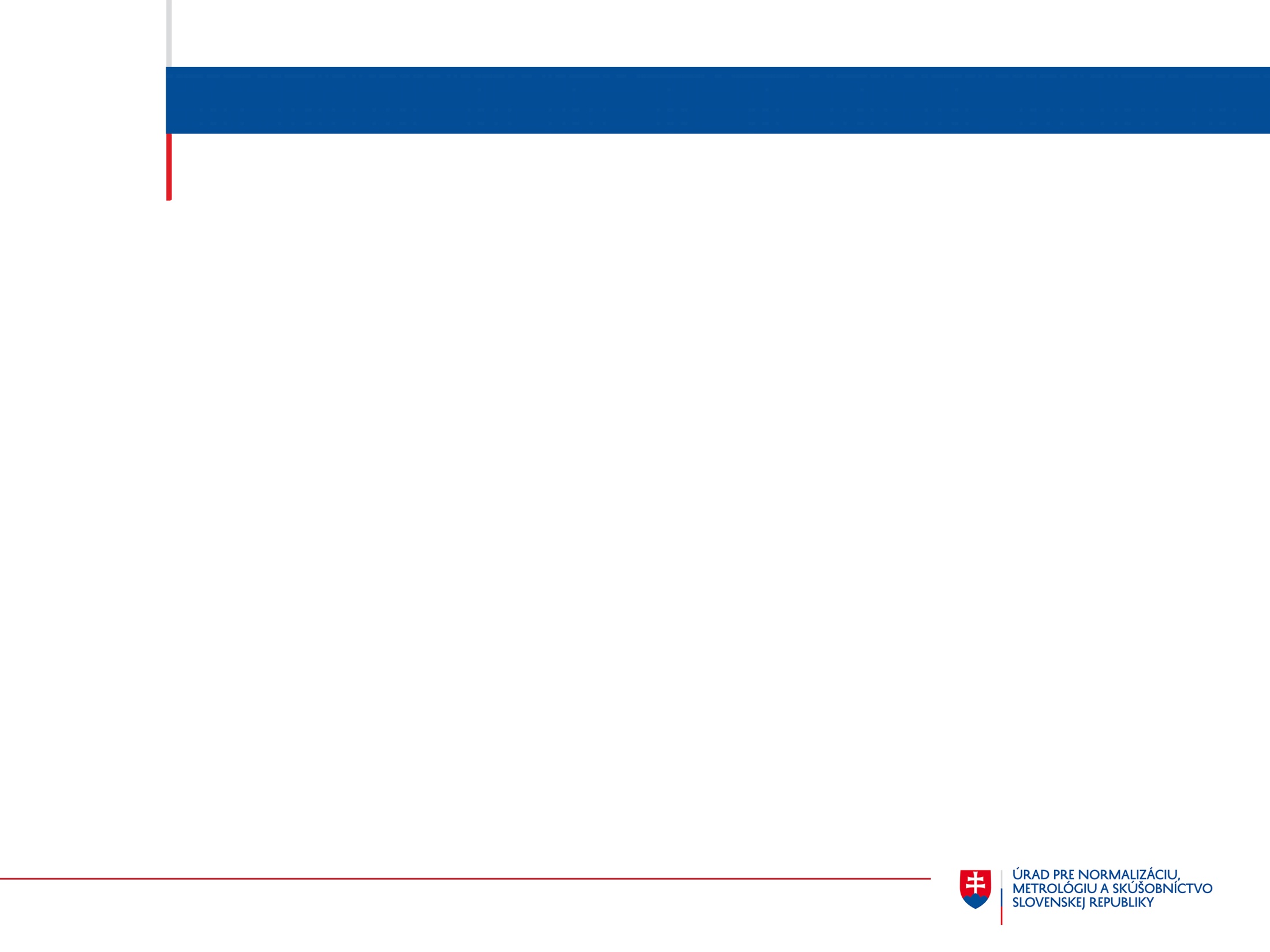 Novela zákona o metrológii
Návrh zákona, ktorým sa mení a dopĺňa zákon č. 157/2018 Z. z. o metrológii a o zmene a doplnení niektorých zákonov v znení zákona 198/2020 Z. z.. 
 
Predmetom návrhu je:

najmä zrovnoprávnenie postavenia subjektov vykonávajúcich overovanie určených meradiel a zrušenie inštitútu určenej organizácie,
 uvoľnenie trhu v rámci regulácie výkonu overovania druhov určených meradiel,
zavedenie štatistickej kontroly určených meradiel za účelom predĺženia času platnosti overenia určených meradiel,
precizovanie spôsobilosť v oblasti metrológie,
úprava ustanovení zákona 157/2018 Z. z. týkajúce sa autorizácie a registrácie za účelom zníženia byrokratickej záťaže pre subjekty vykonávajúce tieto činnosti.
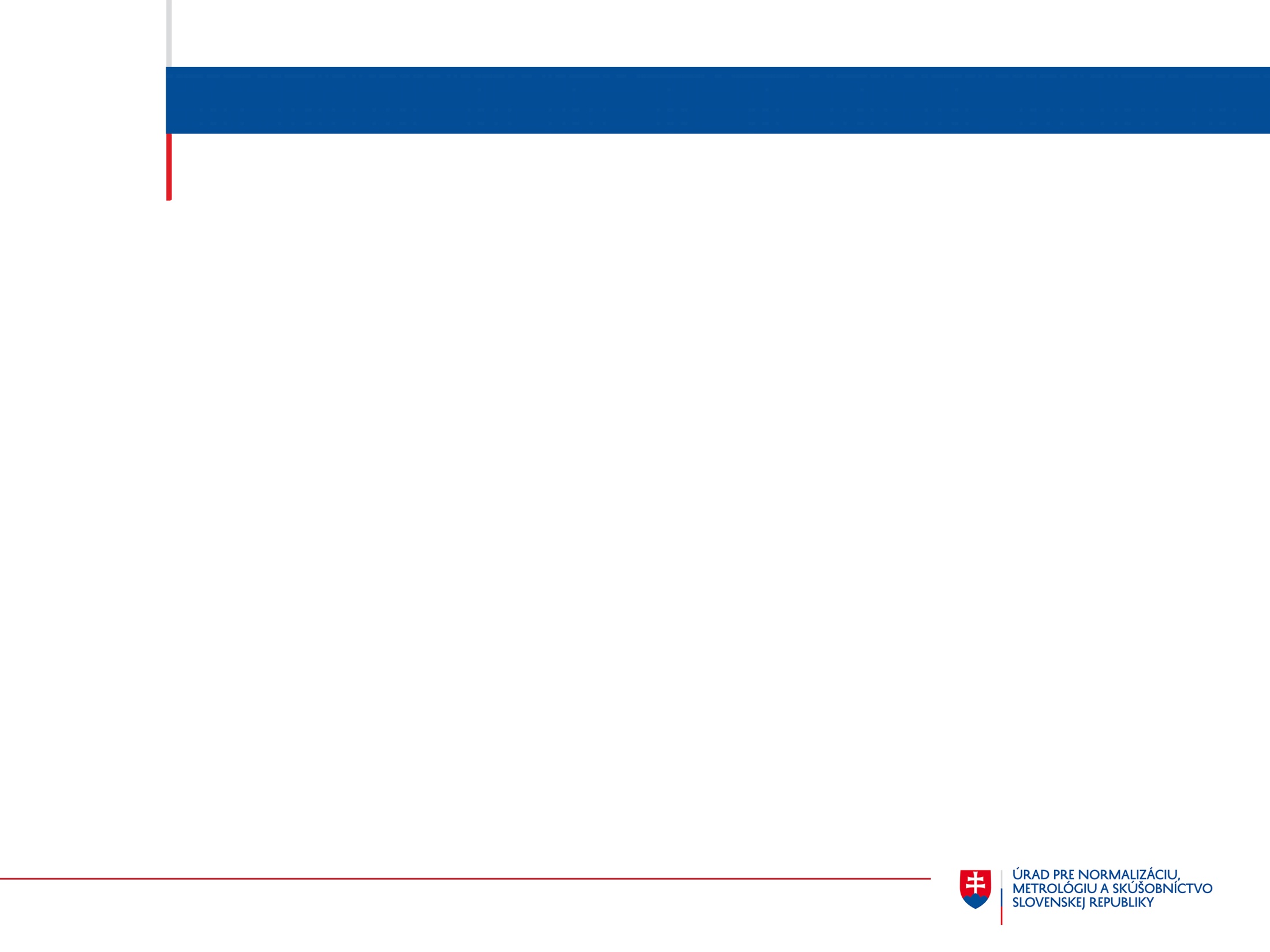 Novela zákona o metrológii
Autorizácia:

odstránenie byrokratickej záťaže,
zrušenie povinného vlastníctva technického vybavenia,
možnosť výberu autorizácie s akreditáciou alebo bez akreditácie,
možný súbeh autorizácie a registrácie,
uvoľnenie overovania určených meradiel.

Nové povinnosti:

zasielať na základe žiadosti úradu identifikáciu každého overovaného určeného meradla s uvedením dátumu jeho overenia, v prípade overenia na mieste požívania aj s uvedením miesta jeho používania.
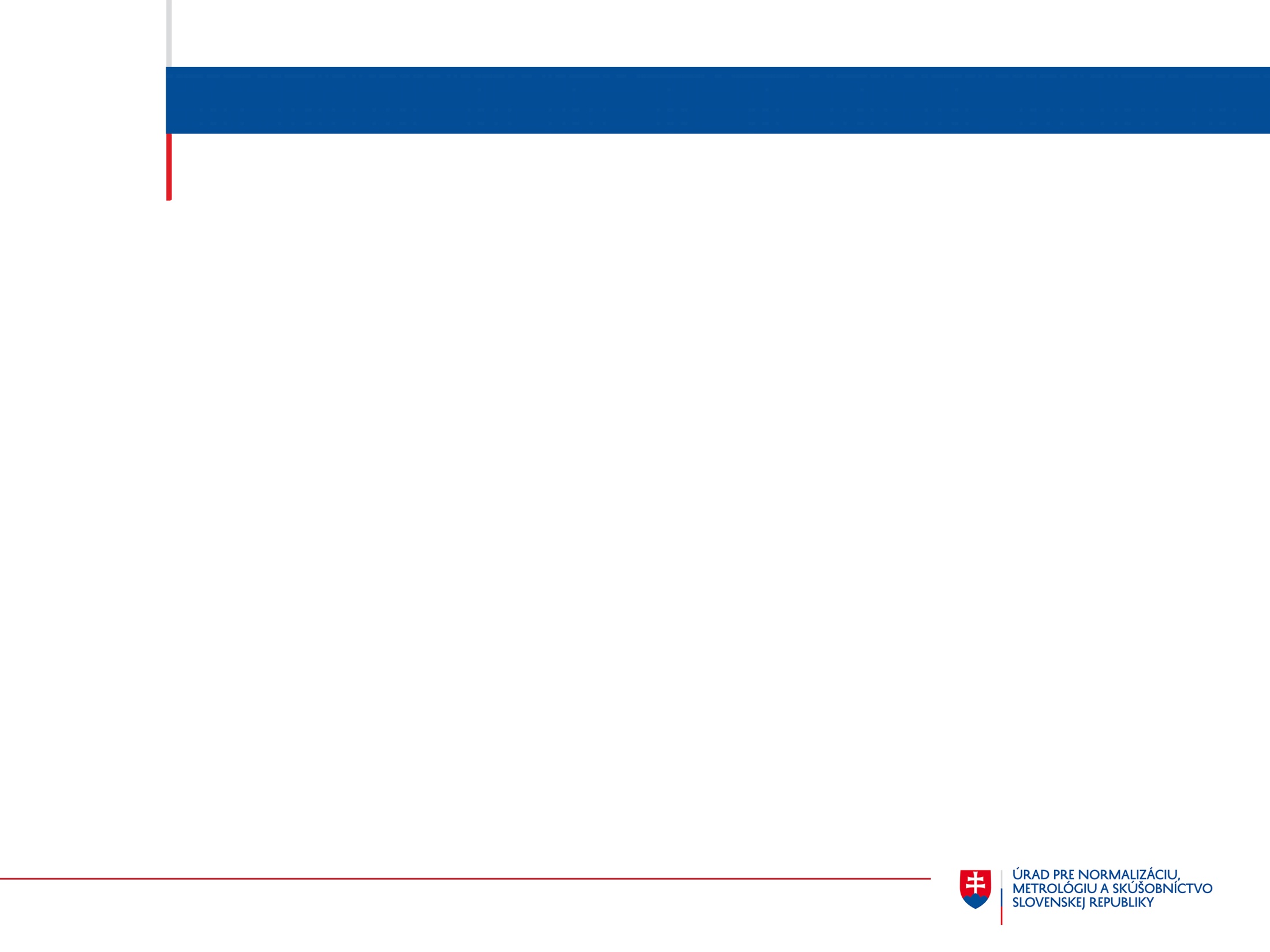 Novela zákona o metrológii
Registrácia:

odstránenie byrokratickej záťaže,
možný súbeh registrácie a autorizácie,
interval kalibrácie používaných etalónov nemusí byť minimálne rovnaký alebo kratší ako čas platnosti overenia meradla,
vydať doklad o oprave alebo o montáži určeného meradla a rovnopis dokladu odovzdať používateľovi určeného meradla, ak o to požiada.

Nové povinnosti:

k prihláške na registráciu sa predkladá dokumentovaný systém práce,
pri oprave určeného meradla registrovaná osoba postupuje podľa dokumentácie, ktorá obsahuje spôsob manipulácie s určeným meradlom, ak takúto dokumentáciu výrobca určeného meradla k meradlu priloží.
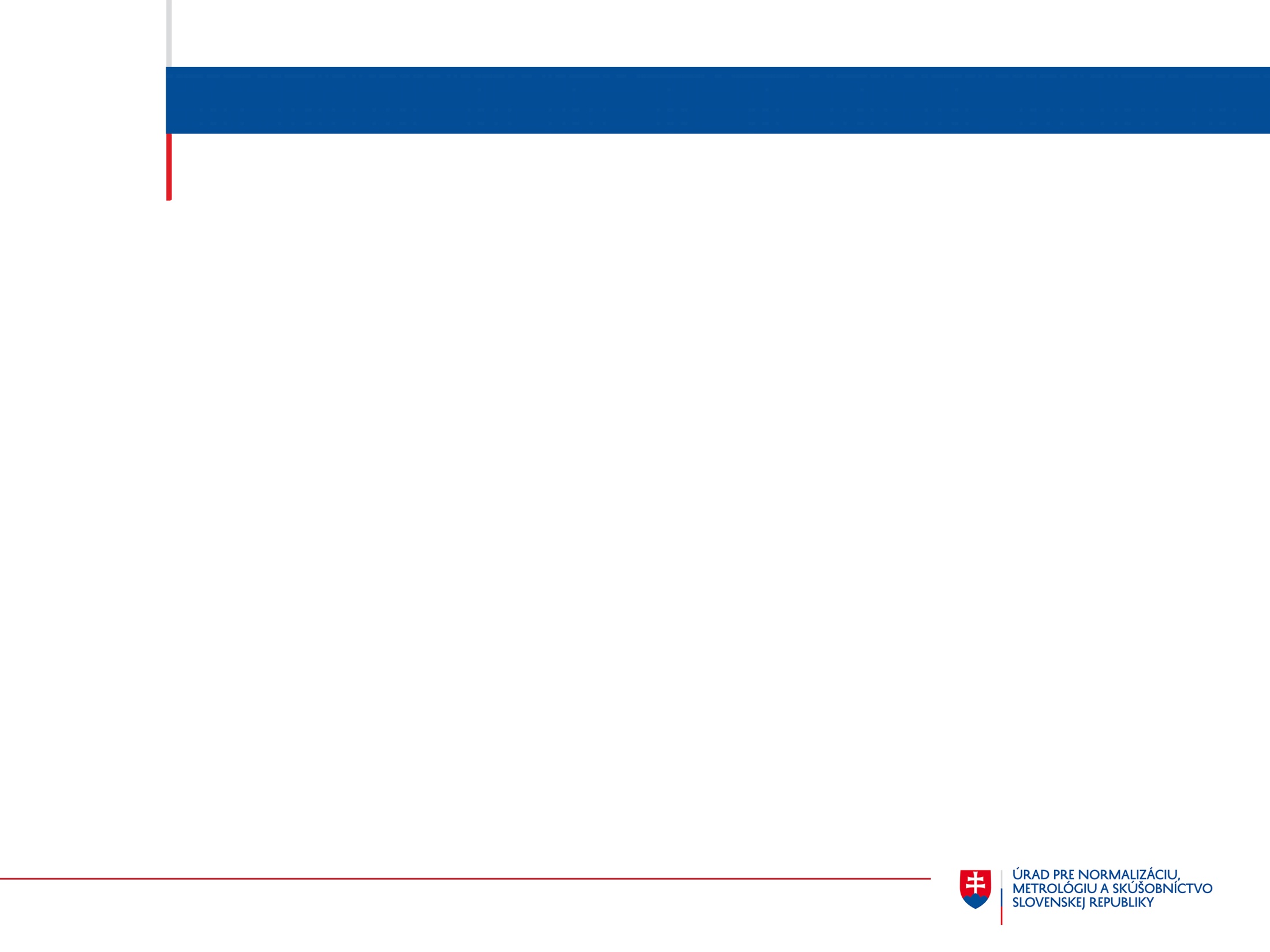 Novela zákona o metrológii
Povolenia autorizovaným osobám vykonávať:

overovanie meradiel nepodliehajúcich schváleniu typu,
overovanie meradiel overovaných vo viacerých etapách,
skúšky pri schválení typu meradla na základe poverenia SMÚ,
skúšky pri štatistickej kontrole na základe poverenia SMÚ.
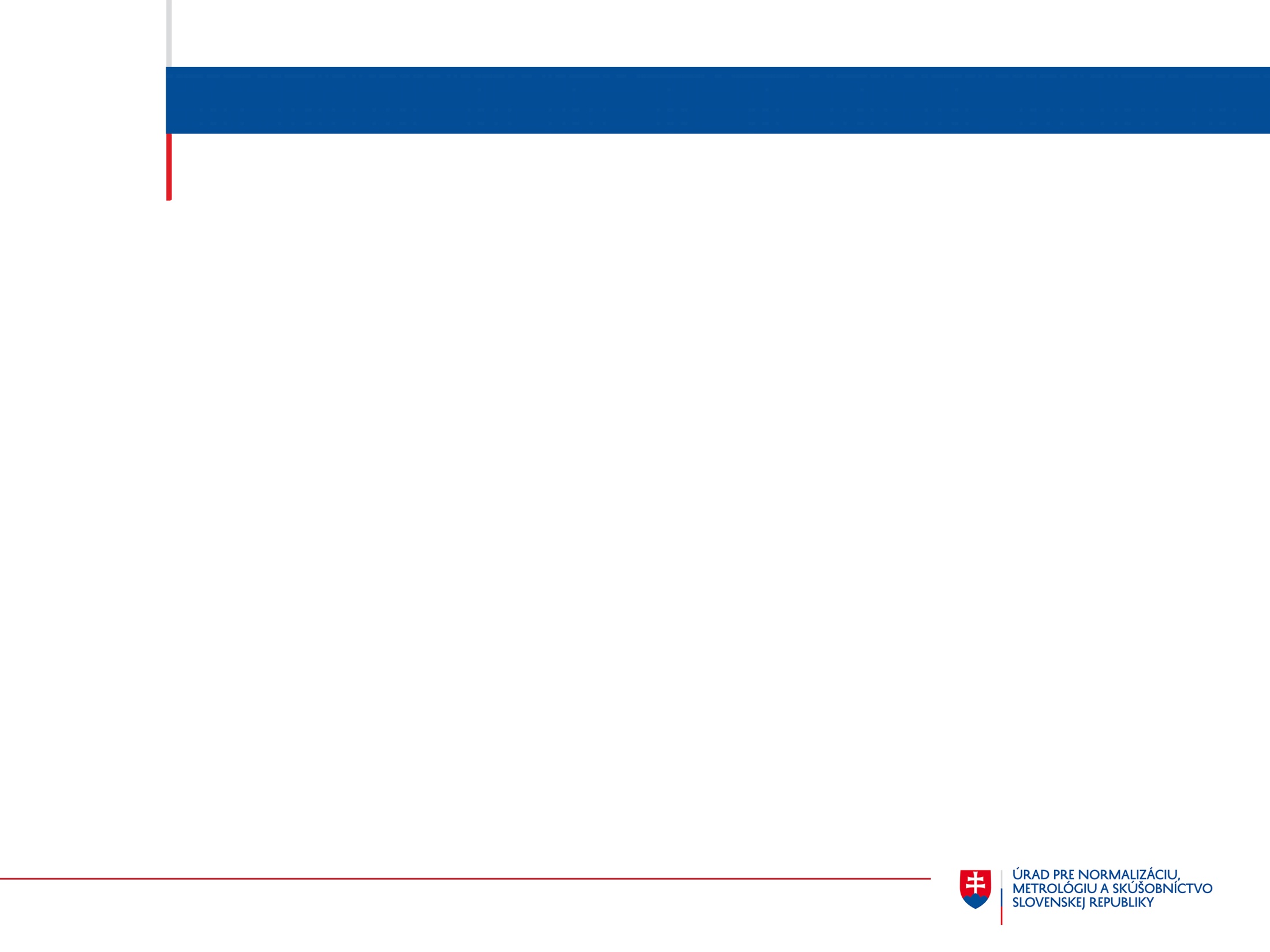 ĎAKUJEM ZA POZORNOSŤ


www.unms.sk